Trouve le plus rapidement possible combien il y a de points et vérifie.
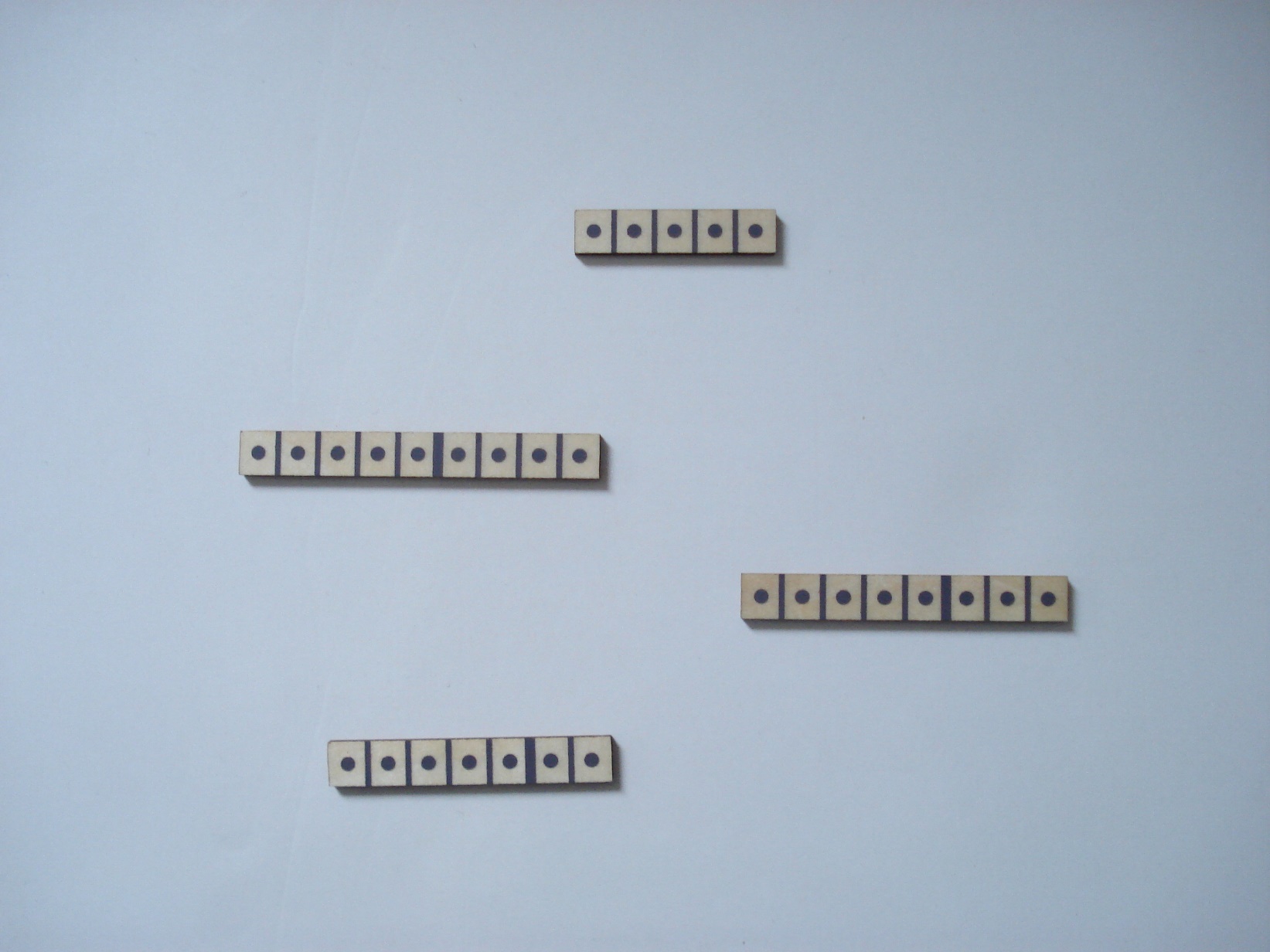 Montre avec tes doigts
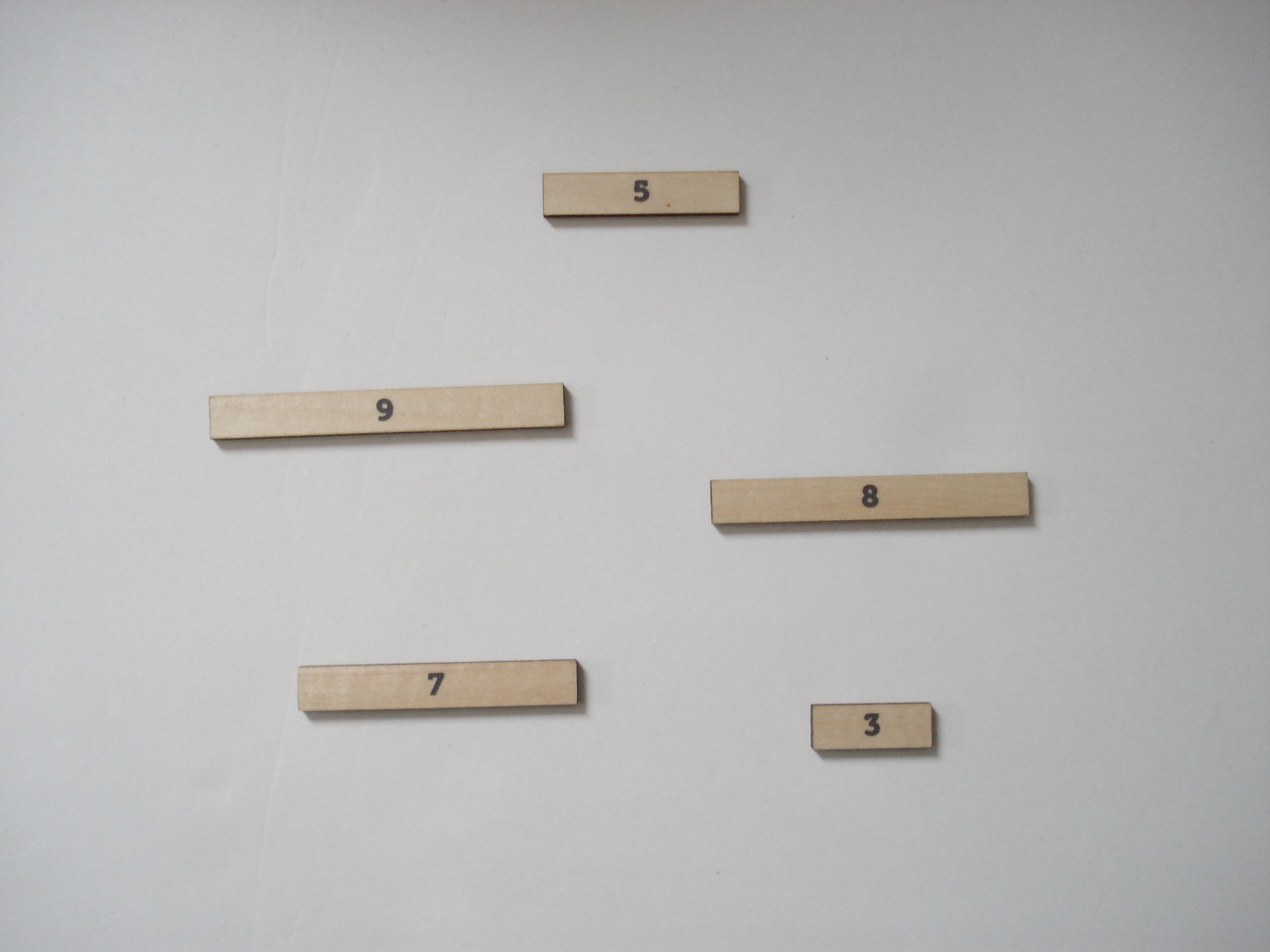 Sériation-itération
Les compléments de 10
Image mentale
Sur la ligne numérique, je mets une réglette de 10 puis une de 6 et une de 5. Peux-tu me dire jusqu’où je suis arrivé?

Et si maintenant je mets une réglette de 5, puis une de 10 et une de 6?
dénombrement-cardinal
Sur la ligne numérique, je mets des réglettes de 1 un certain nombre de fois les unes à la suite des autres (derrière un cache). Peux-tu me montrer la réglette qui correspond à leur longueur totale?
Table cassée : Trouve toutes les manières de remplacer la patte cassée.
SURTOUT PAS!! :
Tables
Mets les réglettes correspondantes sur les chemins. Que remarques-tu?
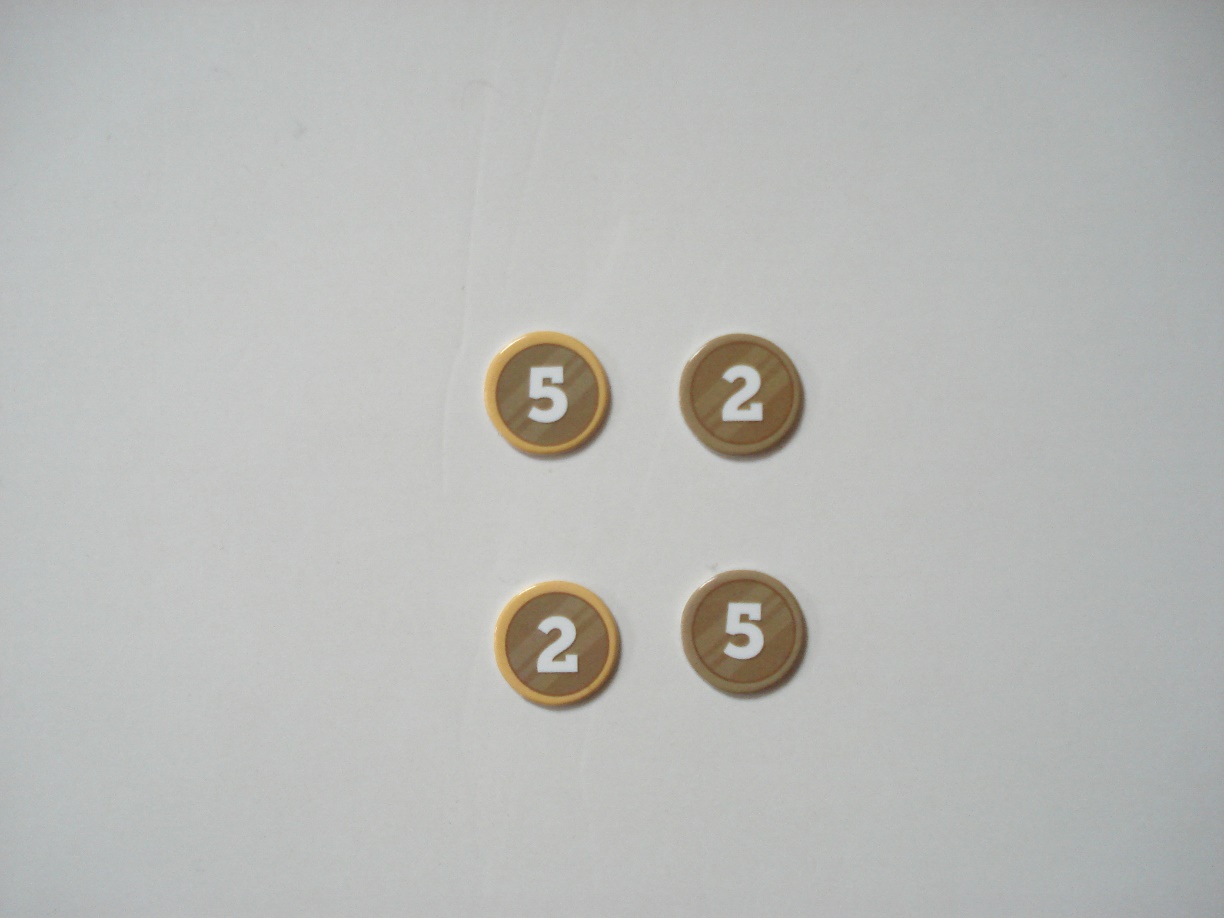 Mets les réglettes correspondantes sur les chemins. Que remarques-tu?
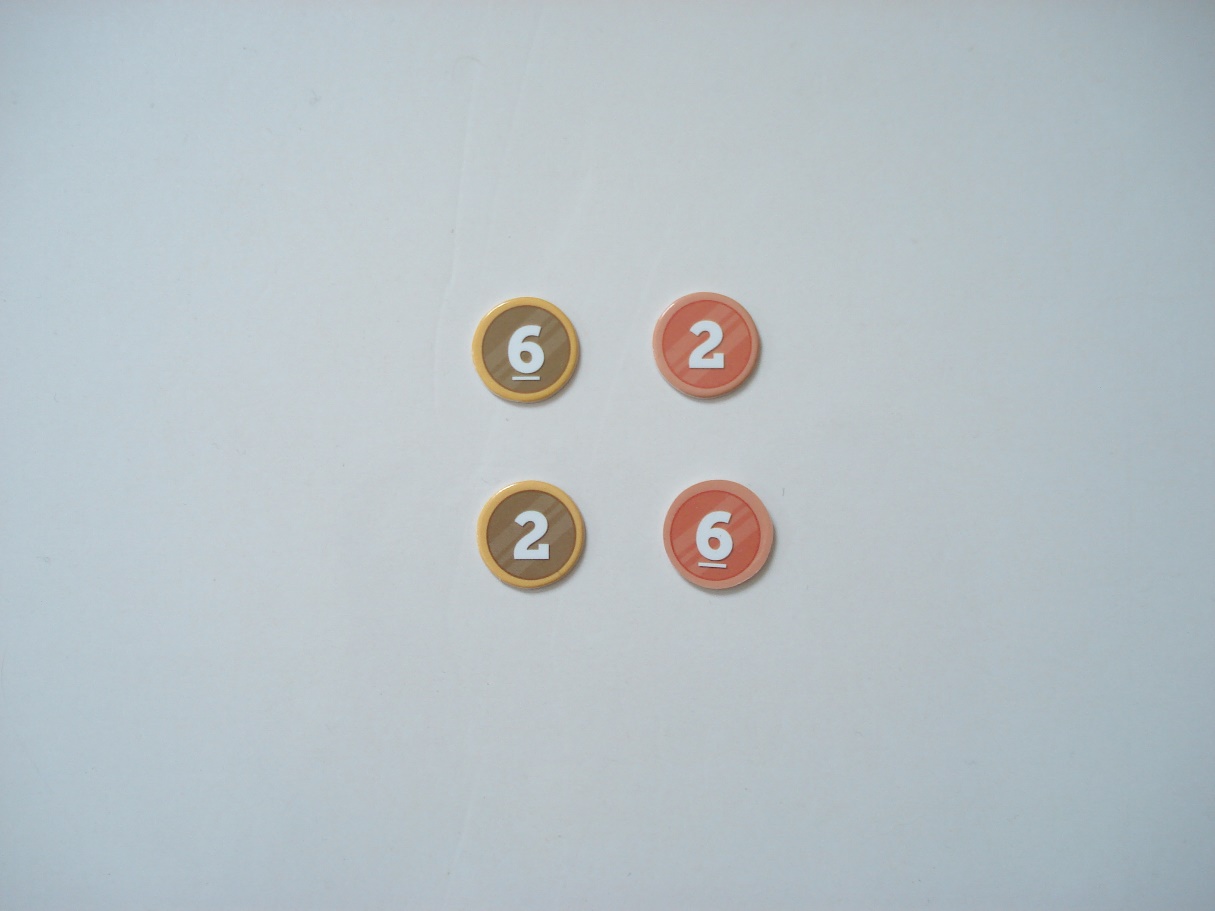 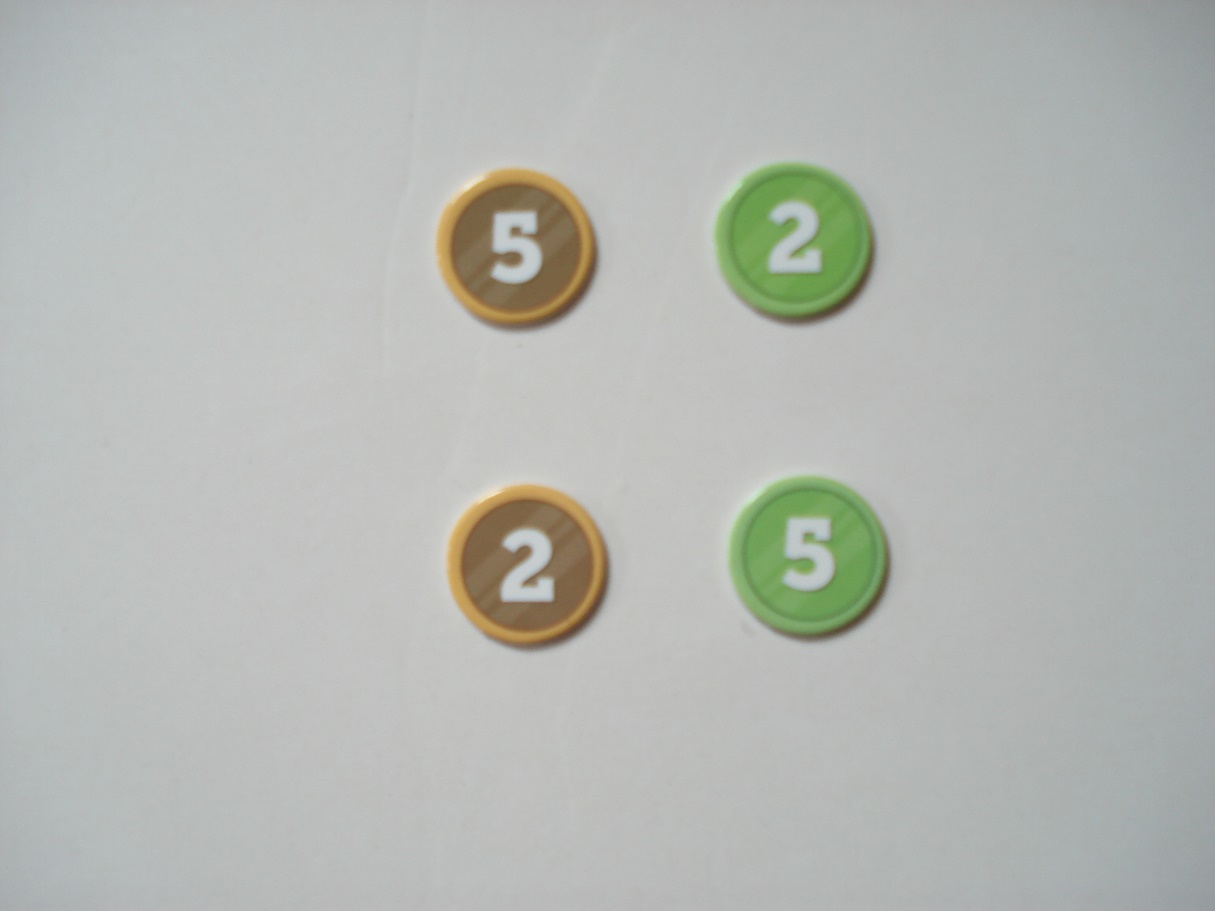 Dis ce que tu vois
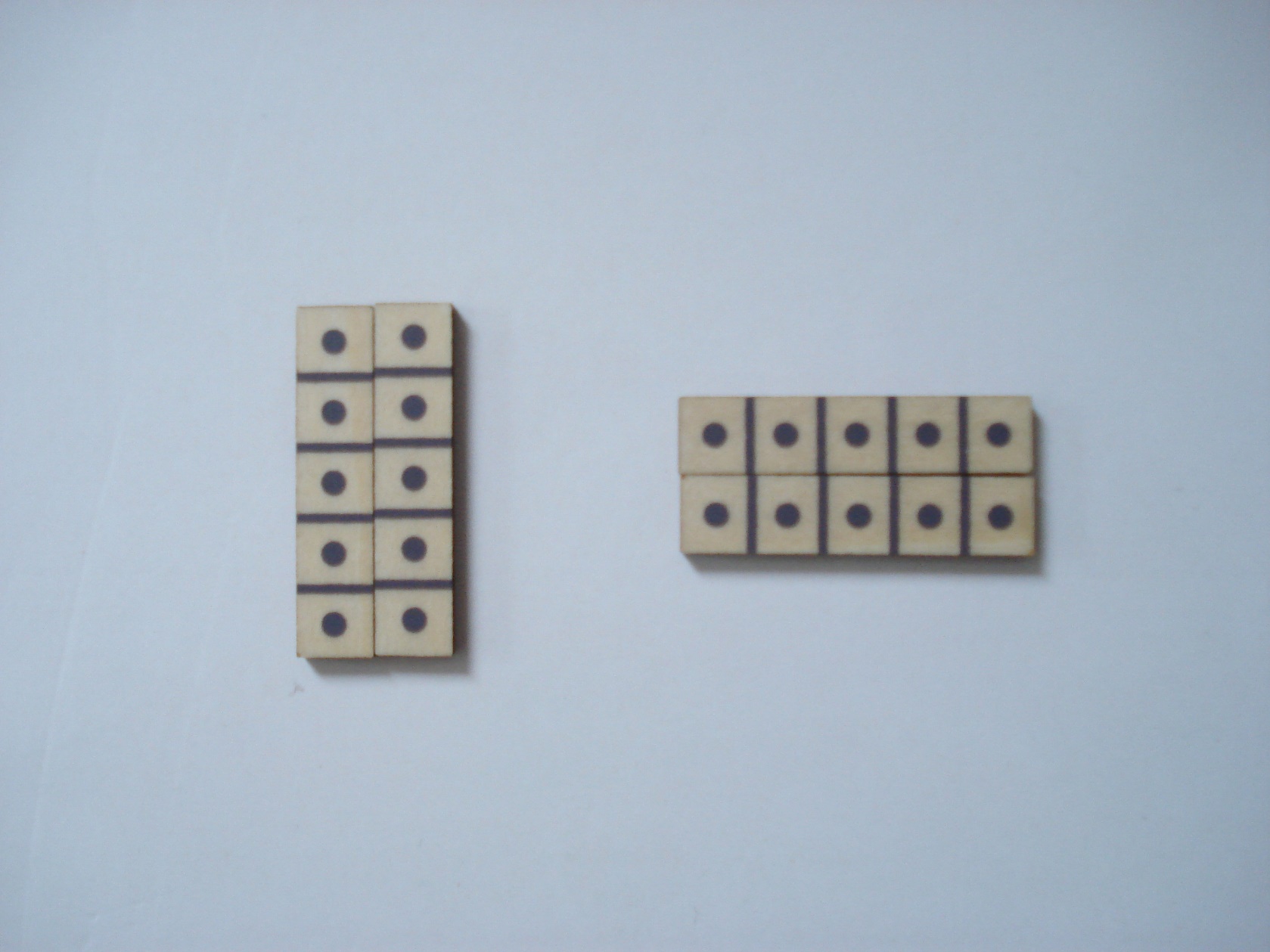 2 réglettes de 5, 2x5 (fois), 5 multiplié par 2, 10 points.
Problèmes
Dans 1 boîte il y 6 œufs, combien d’œufs y a-t-il dans 4 boites ?
Combien de chocolat à 4€ vais-je acheter avec 20€ ?
Mettre des réglettes de 1 à 9 dans chaque sac
Trouve la plus grande dans l’un des sacs et la plus petite dans l’autre sac (avec les 2 mains en même temps)
Continue avec celles qui restent,..
Que remarques-tu? : 9 et 1, 8 et 2, 7 et 3,… (tapis de 10)